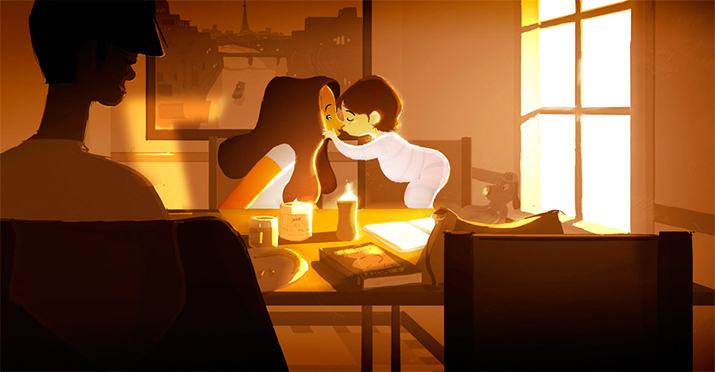 Mother’s Kiss
Интерактивная 
викторина 
для учащихся 
7-11 классов
Автор
Ольга Михайловна Степанова 
Учитель английского языка
МБОУ «Цивильская СОШ №1 
имени М.АВ. Силантьева» 
города Цивильск 
Чувашской Республики
2015
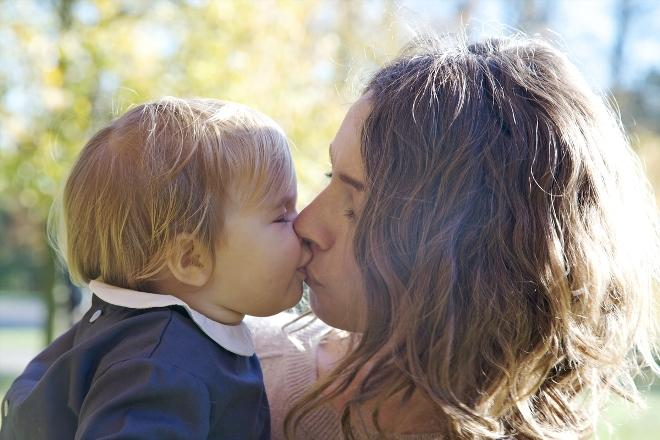 pocket
rocket
basket
A … full of stars
A handfull of wishes
I'm sitting here patiently. 
Waiting for one of your kisses.
pocket
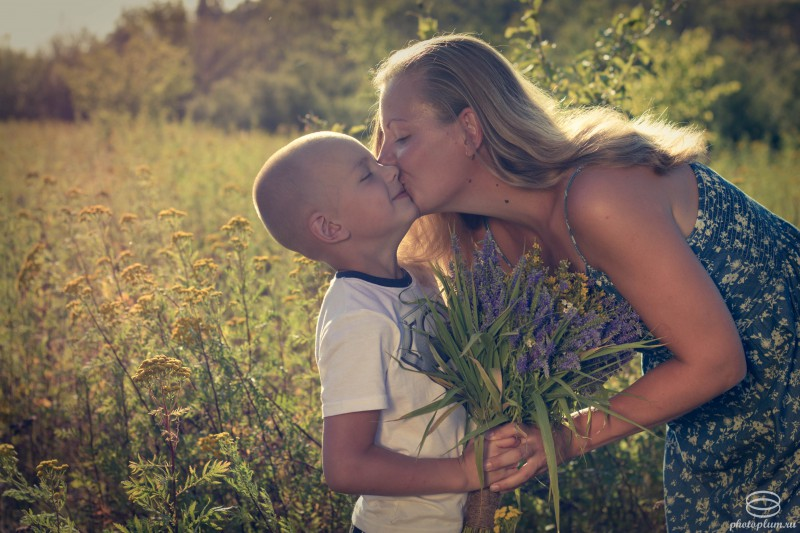 pants
gloves
hat
Tom and Jane sitting in the tree
K-i-s-s-i-n-g! First comes love.
Then comes marriage.
Then comes baby in the baby carriage,
Sucking his thumb,
Wetting his … .
pants
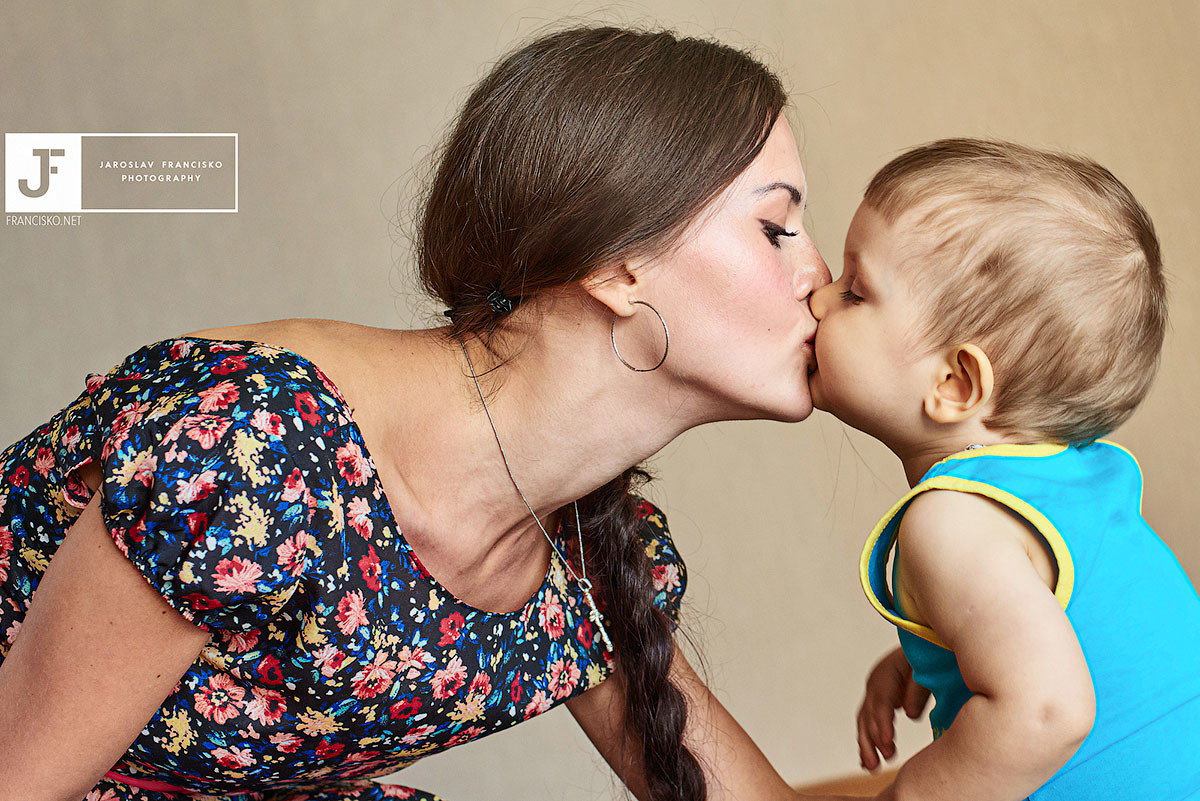 bouquet
pile
bunch
Snowflakes from Heaven as white as can be! 
Can build a Snowman 
for all to see! 
He's cute and cuddly - and full of good wishes 
And wants to give you a whole … of his kisses!
bunch
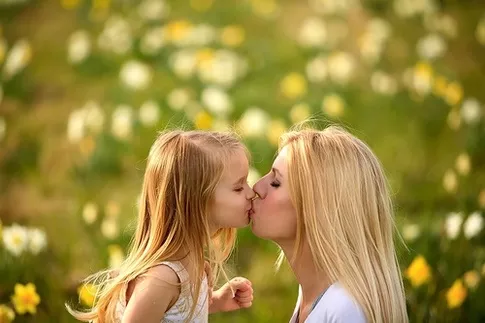 I like to laugh and be happy
With a beautiful kiss,
I tell you, in all the world
There is no … like this. .
cheese
peace
bliss
bliss
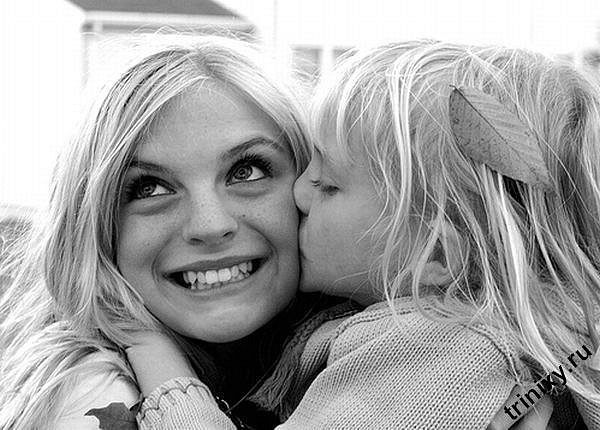 actor
stranger
anger
If you sneeze on Monday, you sneeze for danger;
Sneeze on a Tuesday, kiss a … ;

Sneeze on a Wednesday, sneeze for a letter;
Sneeze on a Thursday, something better.
stranger
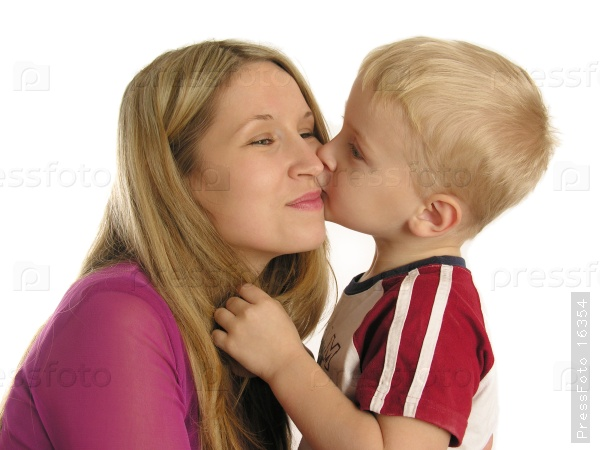 lord
board
sword
Yet each man kills the thing he loves,
By each let this be heard,
Some do it
 with
 a bitter look,
Some with a flattering word.
The coward does it with a kiss,
The brave man with a … !
sword
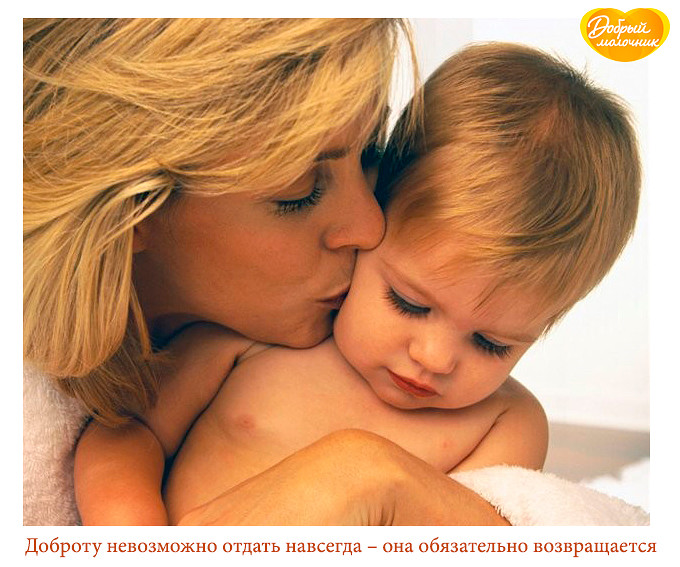 And the sunlight clasps the earth,
And the moonbeams kiss the  … : 
What are all these kissings worth,
If thou kiss not me?
sea
tea
bee
sea
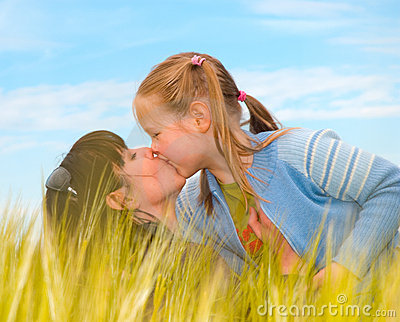 brow
plow
bow
My mother's kiss, my mother's kiss,
I feel its impress now;
As in the bright and happy days
She pressed it on my … .
brow
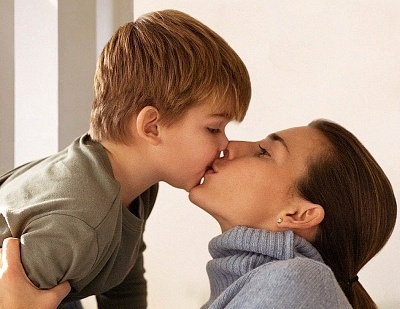 niece
bliss
piece
To my very special mother 
I'm sending you this kiss 
Close your eyes 
and take a bite 
And enjoy 
the chocolate … !
bliss
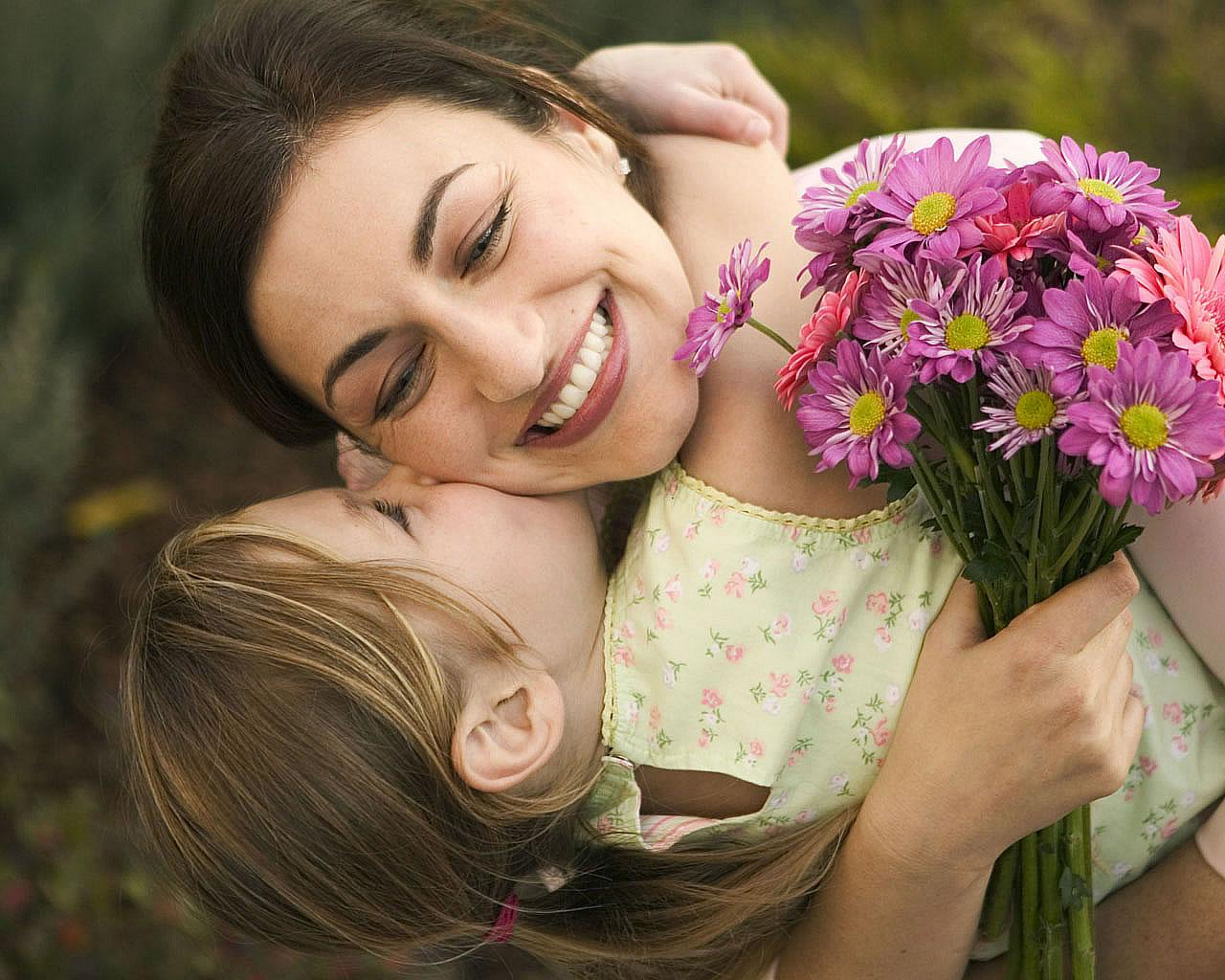 A chocolate kiss 
Is sent 
your …
Enjoy it 
Happy Mother's Day  .
way
hay 
sleigh
way
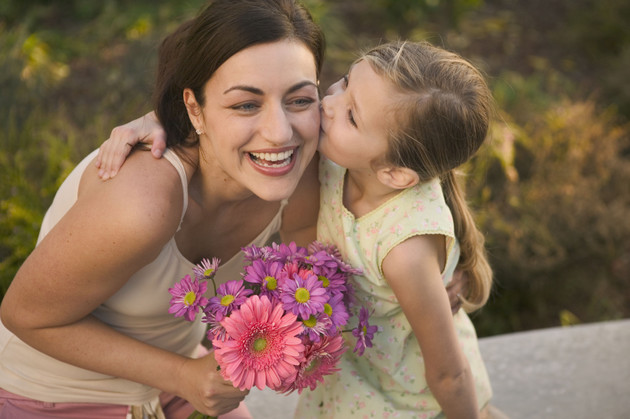 world
planet
Earth
Take this kiss and savour it 
It means so much you see 
It's sent with love to someone 
Who means 
the  … to me .
world
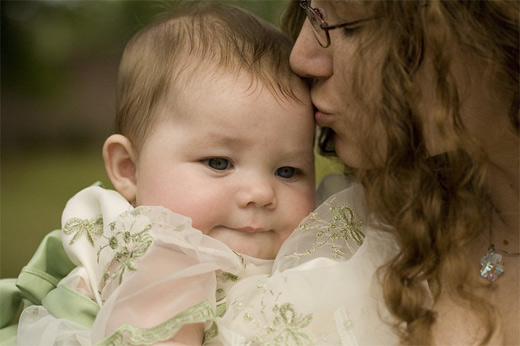 A mother's hugs and kisses 
Can never be replaced 
Nothing feels much better 
Than her … upon my face.
freckles
tears
breath
breath
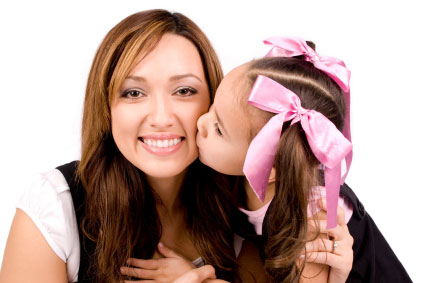 I think when … made mothers 
He knew just what to do 
And he filled her up with kisses 
And hugs for me and you!
God
Angel 
Fairy
God
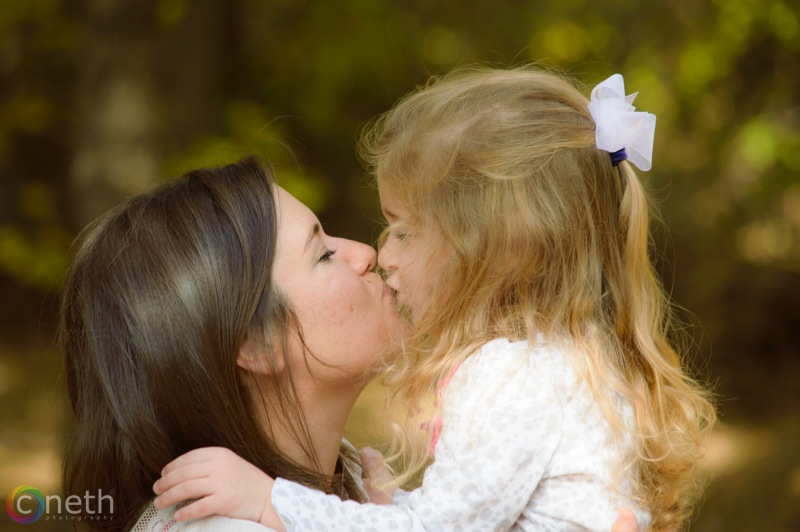 Dear mommy here's a treat for you 
On Mother's Day this year 
A … of hugs and kisses 
Because you are so dear!
jar
box
packet
box
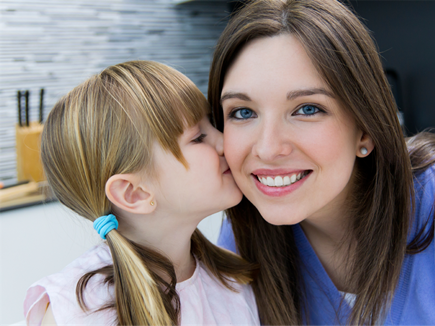 A hug and kiss 
Just for my mum 
Because to me 
She's … one !
person
number
fun
number
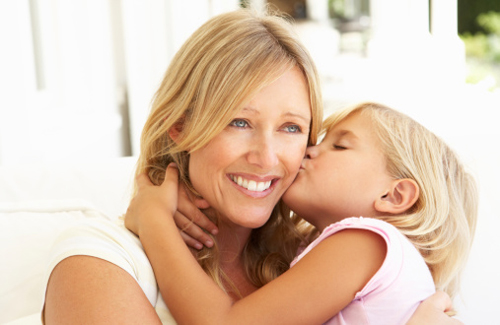 Because of all the things you do, 
Sending you 'Hugs and Kisses' too! 
Hope you enjoy this sweet … , 
It's made with love
 and can't be beat!!
wheat
meat
treat
treat
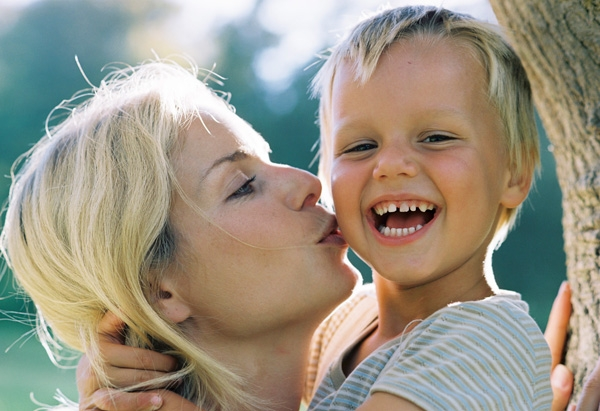 And now, hark at the rain, 
Windless and light, 
Half a kiss, half a tear, 
Saying good ...
luck
night
bye
night
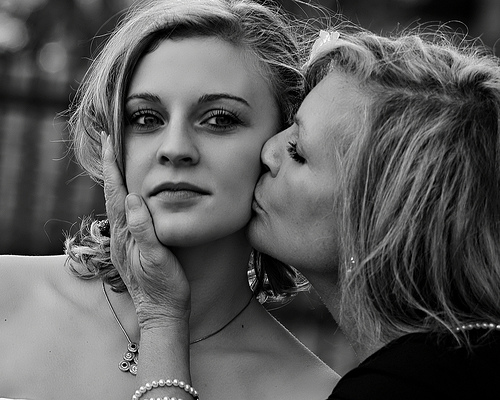 lime
time
chime
Travel, trouble, music, art,
A kiss, a frock, a rhyme-
I never said they feed my heart,
But still they pass my … .
time
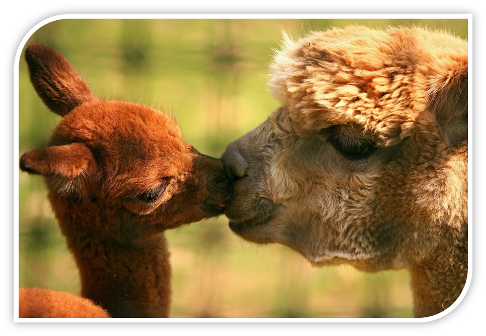 This is the End of the Quiz but the Beginning of the Kiss!
Thank you for taking part in the Quiz!
Sources
http://www.mamalisa.com/?t=es&p=111&c=23 
http://www.poetrysoup.com/famous_poems/short/kiss?term=kiss
http://www.allgreatquotes.com/kissing_quotes.shtml
http://allpoetry.com/poem/10868343-Wishes-Kisses-by-buckleysavanna
http://www.apples4theteacher.com/holidays/mothers-day/poems-rhymes/a-mothers-kiss.html
http://www.craftsayings.com/forum/viewtopic.php?f=45&t=7142
http://www.panorama.am/g_image.php?id=208248&t=b